Department of the Navy’s (DoN) Historically Black Colleges Universities and Minority Institutions (HBCU/MI)Program
Anthony C. Smith, Sr. 
Director/Program Manager
Presenter: Reginald G. Williams, PhD 
ONR Program Officer
Approved for Public Release DCN #: 43-6991-20
ADMINISTERING OFFICES
(SECNAVINST 5402.31A)
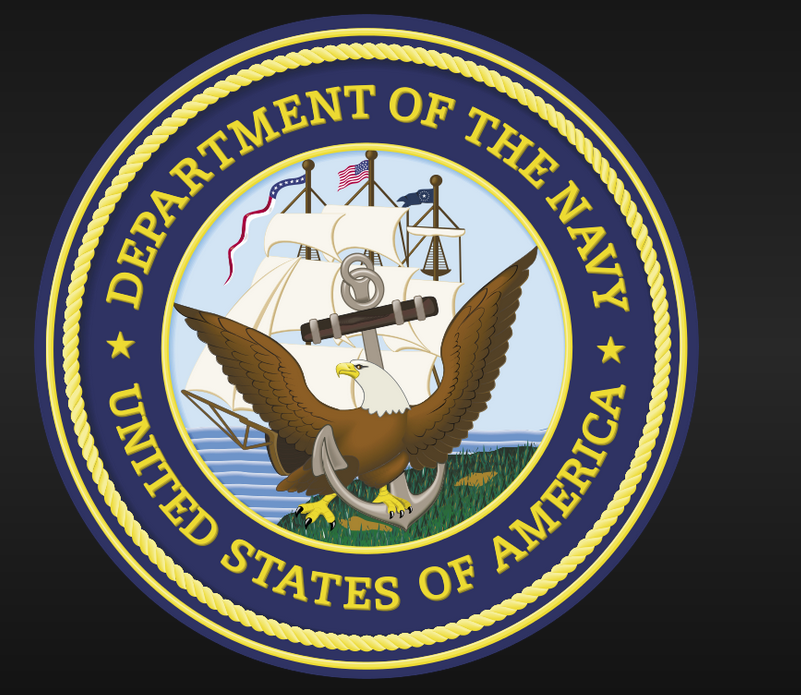 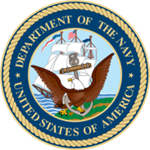 Secretary of the Navy
Chief of Naval Research
DON HBCU/MI PROGRAM
DIRECTOR
Advisory Board
Office of Strategic 
Systems Programs
Office of Civilian 
Human Resources
U.S. Marine Corps 
Recruiting Command
Administering Offices
Bureau of 
Medicine 
and Surgery
Naval Supply 
Systems 
Command
Naval Sea 
Systems 
Command
Naval Air  
Systems 
Command
Office of 
Naval 
Research
Chief of 
Naval 
Operations
Naval Facilities 
Engineering 
Command
Headquarters 
U.S. 
Marine Corps
Naval Information 
Warfare Systems 
Command
United States 
Naval Research 
Lab
Office of the 
Deputy Chief 
Of Naval Operations
2
Approved for Public Release DCN #: 43-6991-20
FACULTY FELLOWSHIPS
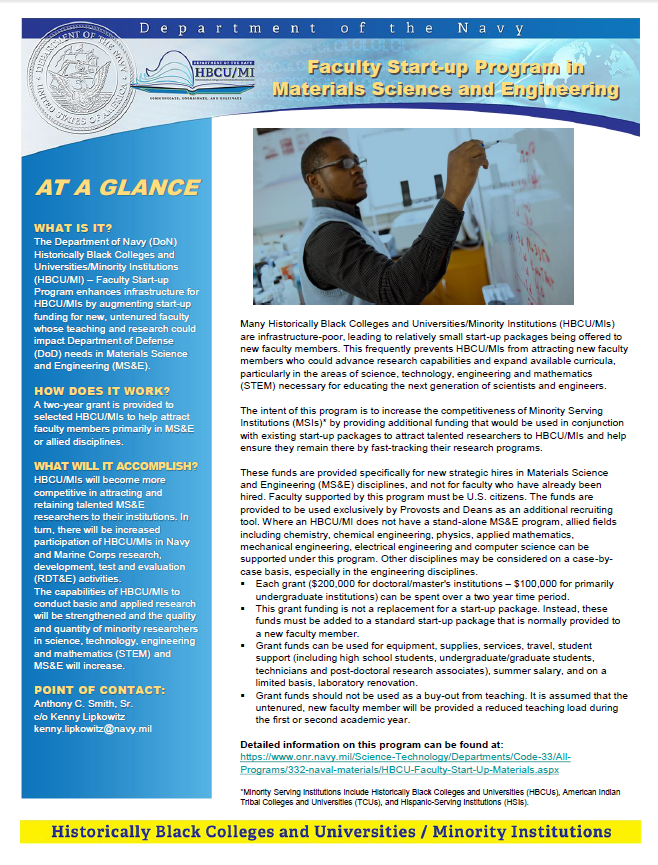 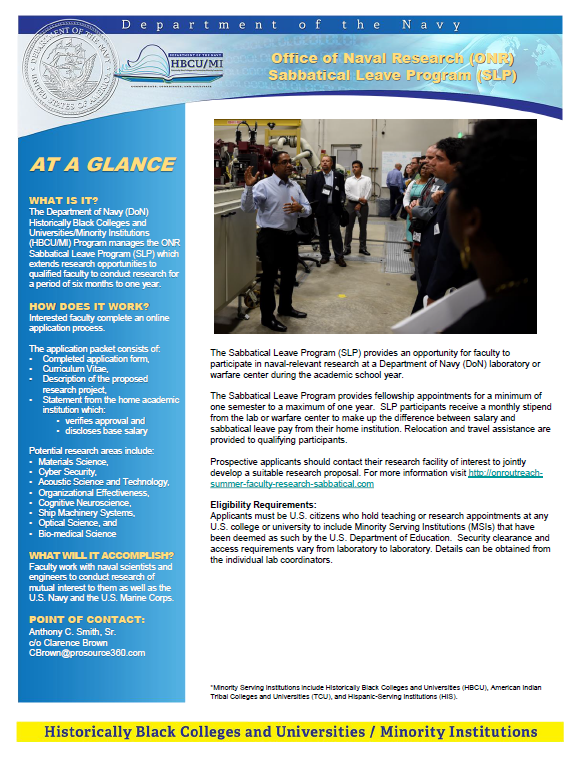 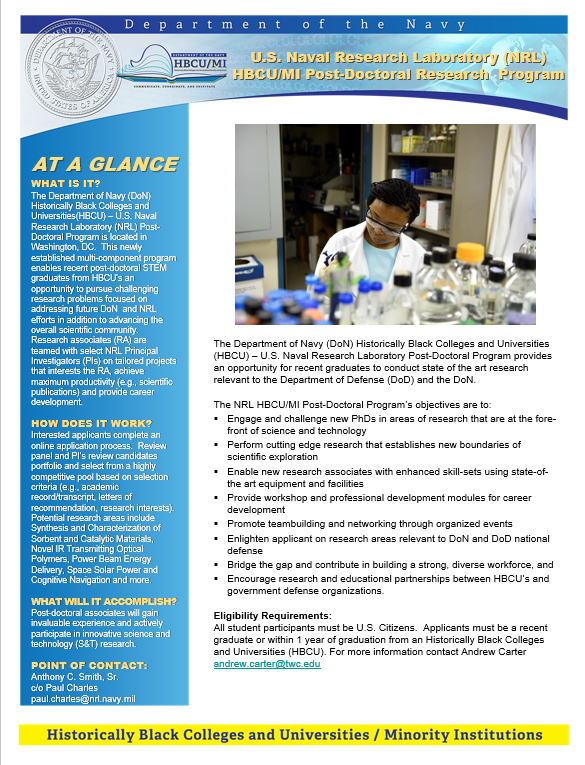 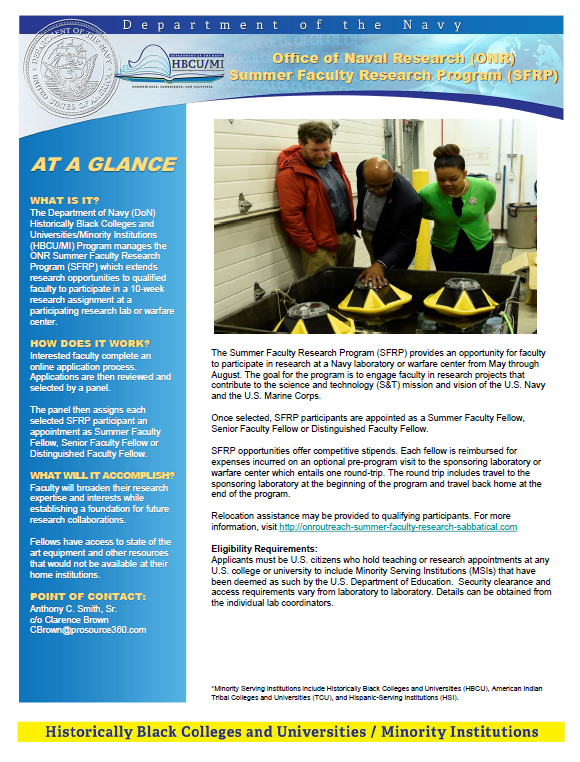 Approved for Public Release DCN #: 43-6991-20
FACULTY OPPORTUNITIES
Funding Opportunity Announcement
HBCU/MI faculty conduct naval-relevant research on their campuses, integrating undergraduate/graduate students in the process

Evaluation Criteria
Technical Merit and Project Implementation
Naval Relevance
Student Engagement Strategy
Principal Investigator Qualifications

Two-phase Submission Process
White paper
Invited Proposal 

Grants will be up to $150,000 per year for up to 3 years
Approved for Public Release DCN #: 43-6991-20
STUDENT INTERNSHIPS
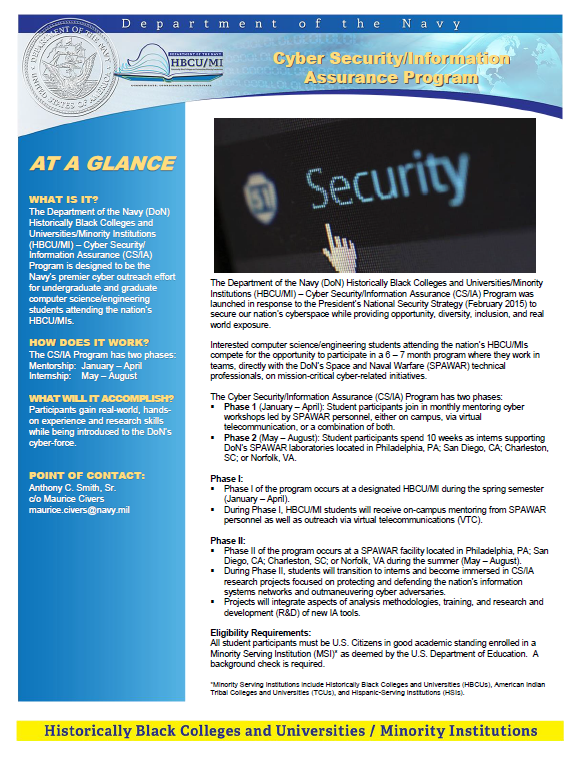 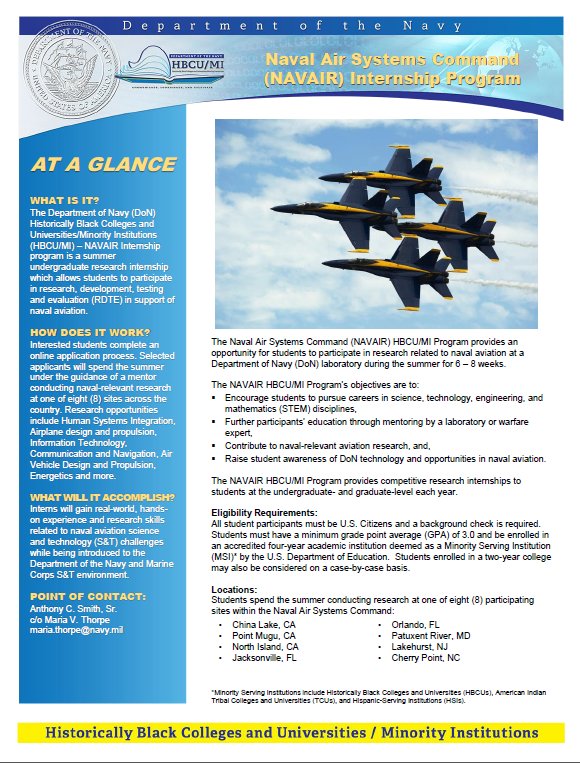 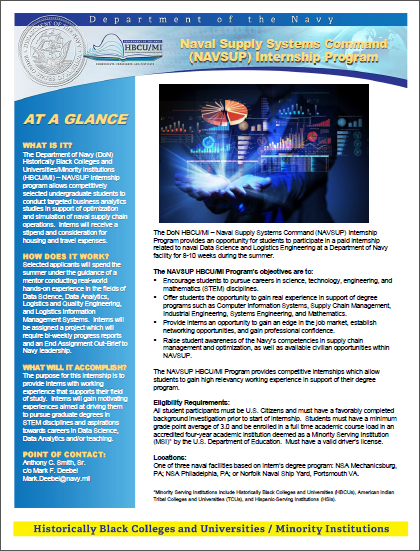 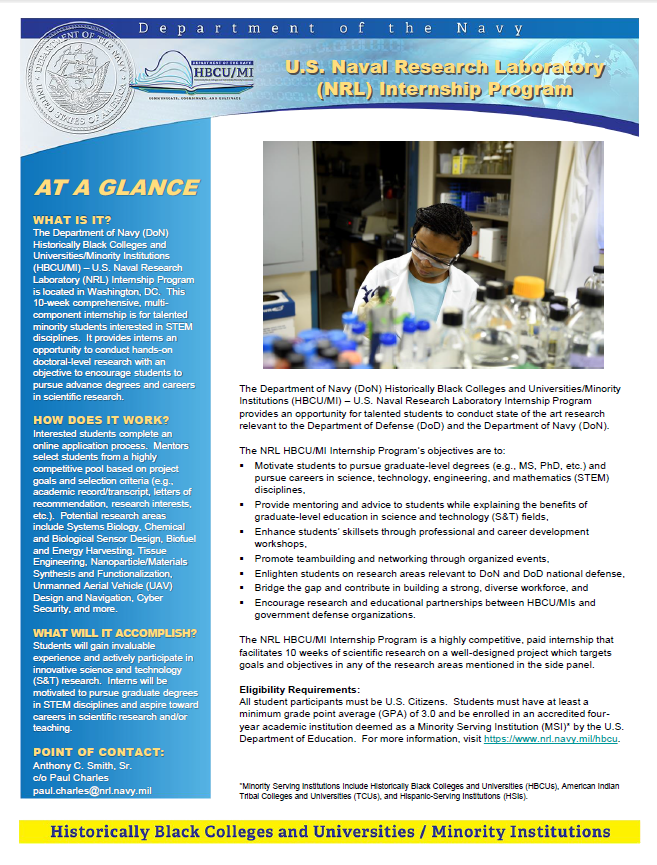 Approved for Public Release DCN #: 43-6991-20
NAVAL SCIENCE AWARDS PROGRAM
Number of Fairs – 257
NSAP Award Packets mailed to Science Fairs – 1,612
Gift Cards for Regional and State Science Fair Winners - 246
$10,000 Scholarship for ISEF Winner - 0
Number of Science Fairs Registered
by State on ONR Website in 2020
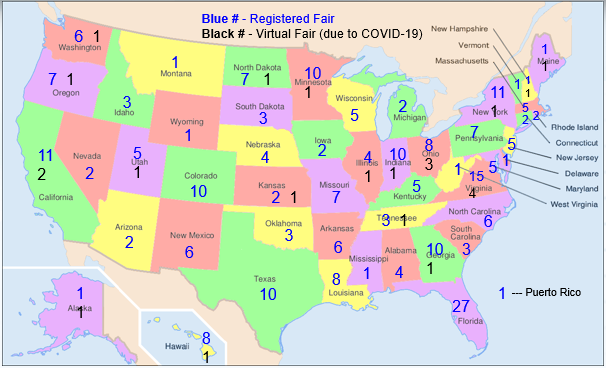 Approved for Public Release DCN #: 43-6991-20
6
Questions
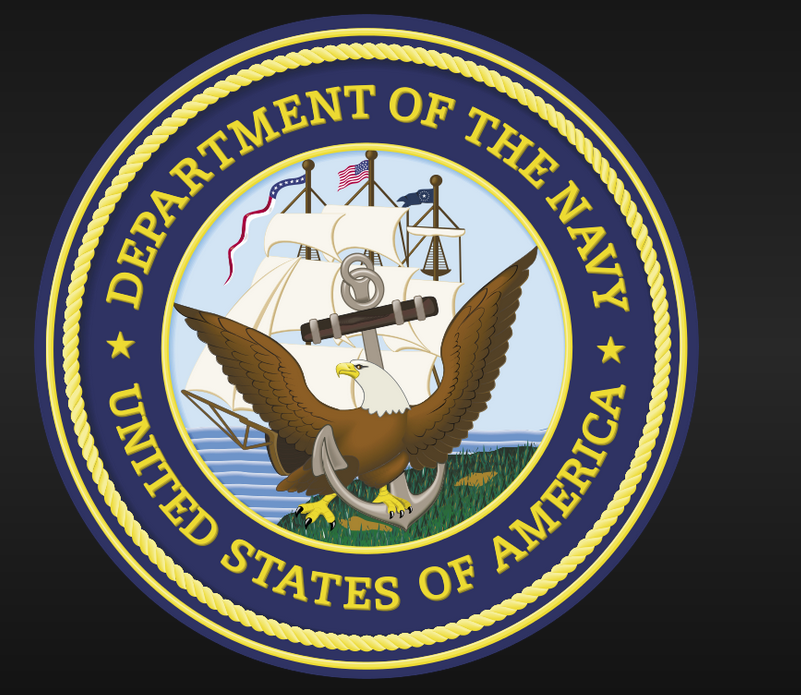 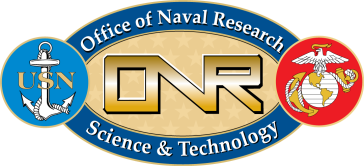 Approved for Public Release DCN #: 43-6991-20